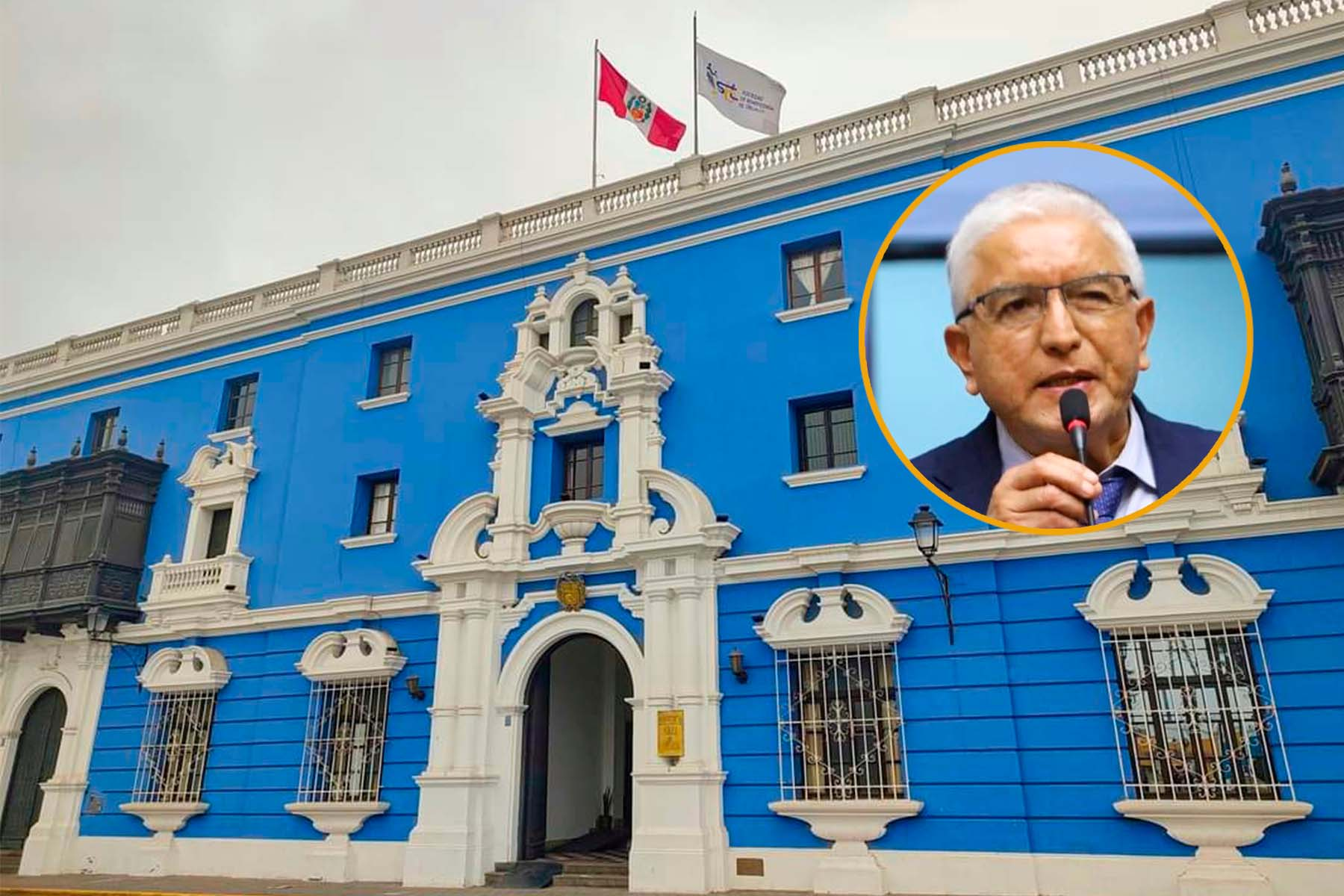 Proyecto de Ley 3322/2022-CR“Ley que modifica el Decreto Legislativo N° 1411, a fin de garantizar la transparencia y eficiencia en la gestión de las Sociedades de Beneficencia”Hector Acuña PeraltaCongresista de la República
Proyecto de Ley 3322/2022-CR
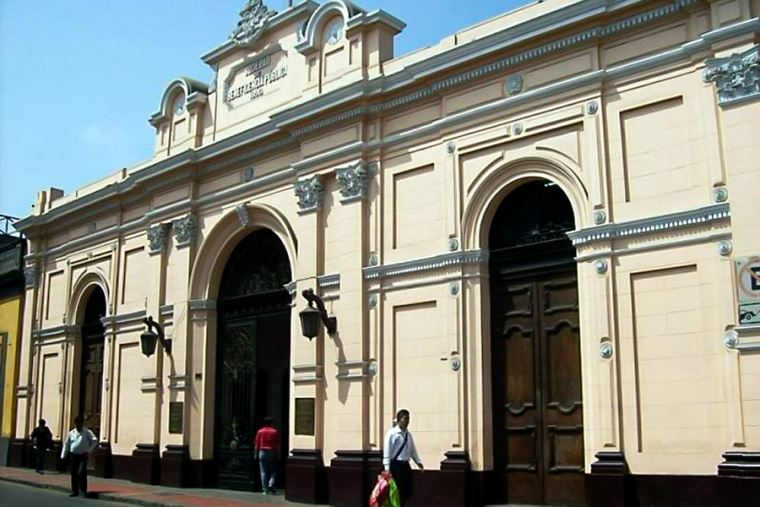 Nuestra propuesta plantea modificar el Decreto Legislativo 1411.

Se propone  modificar 11 artículos del DL 1411.
Proyecto de Ley 3322/2022-CR
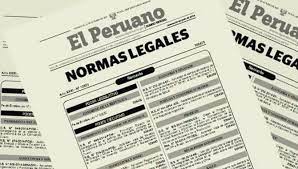 Se propone modificar los artículos 3, 4, 7, 8, 9, 10, 11, 19, 20, 21 y 23 del Decreto Legislativo 1411.



Se trata de una reforma necesaria para velar por el uso adecuado de los recursos públicos y los servicios que prestan las Sociedades de Beneficencia.
El Origen del problema: artículo 4 del Decreto Legislativo 1411
Texto Propuesto

Artículo 4.- Funcionamiento
Las Sociedades de Beneficencia, en tanto personas jurídicas de derecho público interno, se rigen por lo establecido en la presente norma y para su adecuado control, por las normas de los sistemas administrativos de defensa jurídica del Estado, control y contabilidad; así como por las normas que regulan los bienes estatales en lo que respecta a la disposición de bienes inmuebles de las Sociedades de Beneficencia; y de manera subsidiaria por las normas del Código Civil y la Ley General de Sociedades. Asimismo, se encuentran sujetas a las obligaciones de transparencia y acceso a la información pública previstas en la ley de la materia para las entidades de la administración pública. 
(…)
Texto Actual 

Artículo 4.- Funcionamiento
Las Sociedades de Beneficencia, no se constituyen como entidades públicas, se rigen por lo establecido en la presente norma y para su adecuado control, por las normas de los sistemas administrativos de defensa judicial del Estado y control; así como por las normas que regulan los bienes estatales en lo que respecta a la disposición de bienes inmuebles de las Sociedades de Beneficencia; y de manera subsidiaria por las normas del Código Civil y la Ley General de Sociedades.
(…)
¿Qué cambios se proponen?
Mejor gestión de las sociedades de beneficencia: 
Se incluye un representante de la Superintendencia de Bienes Estatales en el Directorio de las sociedades de beneficencia. 
Se establece que las personas condenadas o destituidas de la administración pública no podrán ser directores o gerentes de las sociedades de beneficencia.  
 Se establecen mayores requisitos para ser gerente.
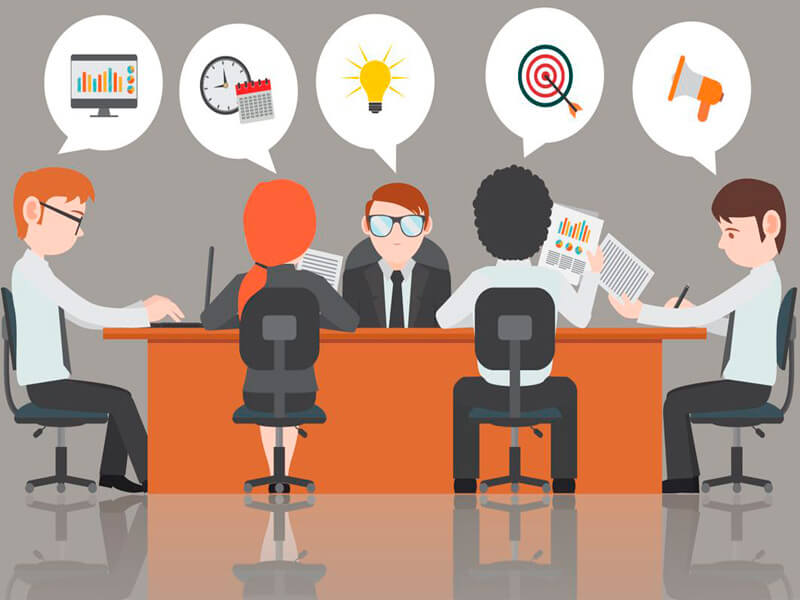 ¿Qué cambios se proponen?
Rendición de cuentas y transparencia: 
Se establece la competencia del Ministerio de la Mujer y Poblaciones Vulnerables para fiscalizar a las sociedades de beneficencia. 
Se prohíbe que las sociedades de beneficencia suscriban contratos sobre los bienes o servicios con los funcionarios encargados de designar a los miembros del Directorio o con sus familiares.
Se establece que las sociedades de beneficencia se sujetan a las obligaciones de la ley de transparencia y acceso a la información pública.
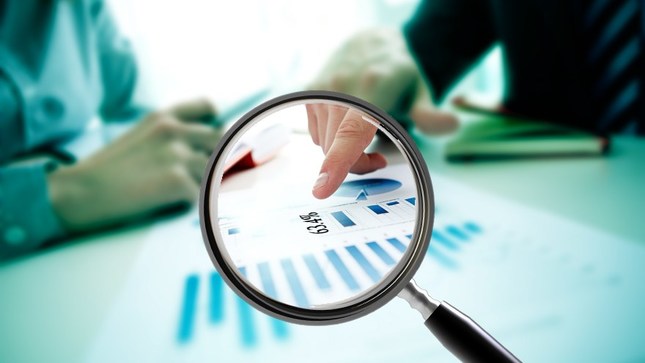 ¿Qué cambios se proponen?
Política Pública para la población en riesgo y vulnerabilidad

En la Tercera Disposición Complementaria del Proyecto de Ley 3322 proponemos que El Poder Ejecutivo, en el marco de sus competencias, realiza las acciones necesarias para aprobar la política pública para la población en situación de vulnerabilidad. 
La finalidad es contar con un instrumento normativo que articule los servicios de protección social del Estado y de las entidades que brinden dichos servicios de complementaria al deber del Estado.
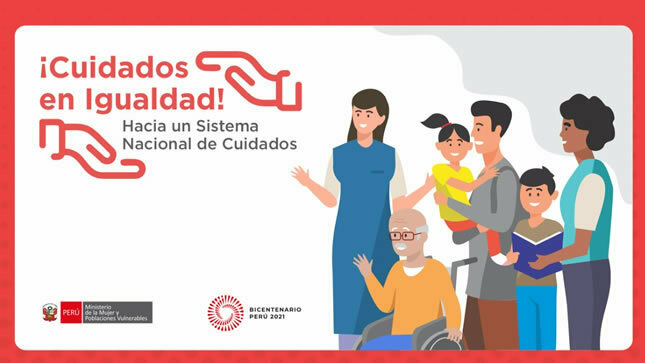 Proyecto de Ley 3322/2022-CR - ANÁLISIS COSTO BENEFICIO
Proyecto de Ley 3322/2022-CR - ANÁLISIS COSTO BENEFICIO
Vinculación con las Políticas del Acuerdo Nacional
Vigésimo Cuarta: Afirmación de un Estado eficiente y transparente.

 Vigésimo Sexta: Promoción de la ética y la transparencia y erradicación de la corrupción, el lavado de dinero, la evasión tributaria y el contrabando en todas sus formas.
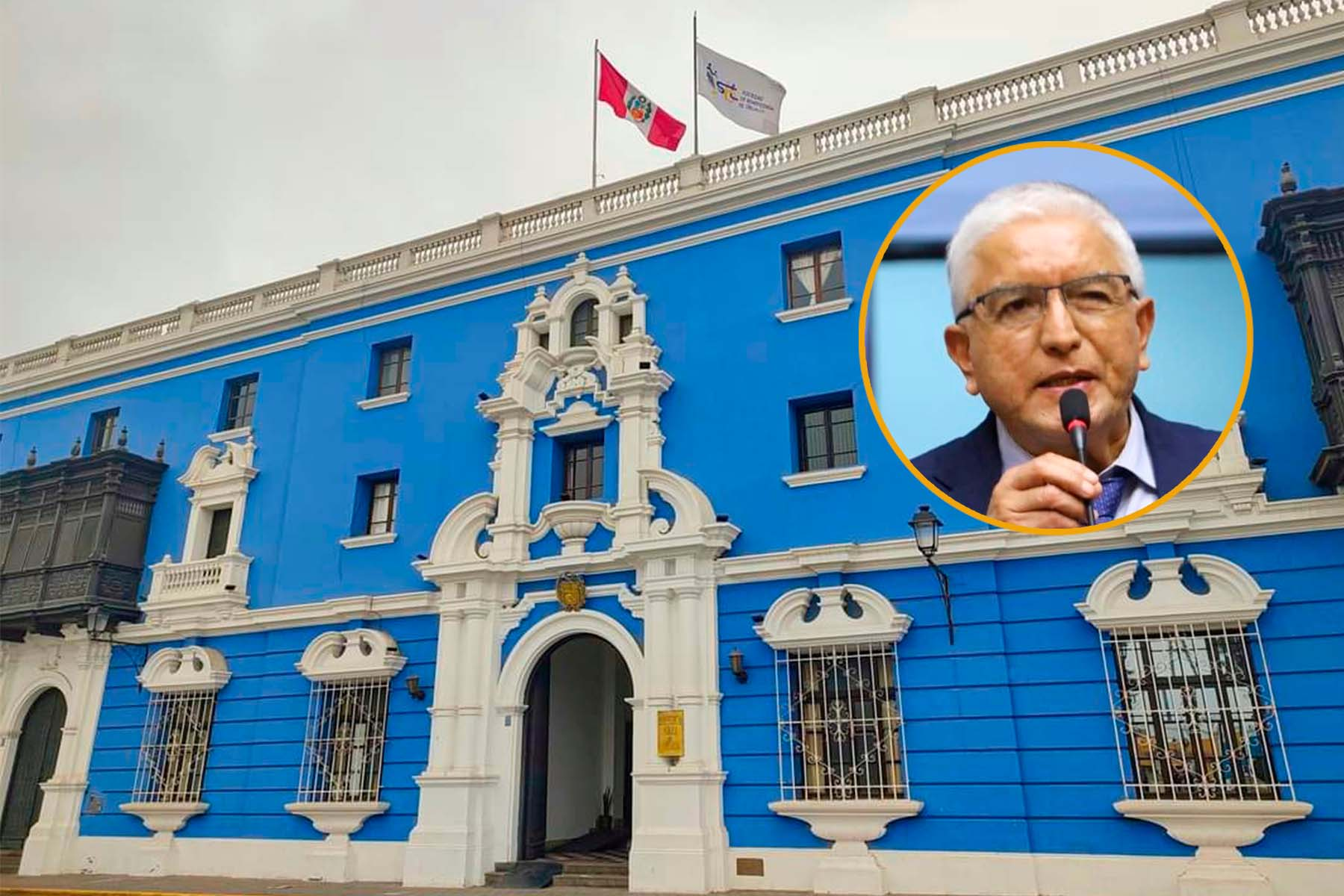 Proyecto de Ley 3322/2022-CR“Ley que modifica el Decreto Legislativo N° 1411, a fin de garantizar la transparencia y eficiencia en la gestión de las Sociedades de Beneficencia”Hector Acuña PeraltaCongresista de la República